Self-inductance of linear conductors
Section 34
1.  When finding the mutual inductance, we neglected the thickness of the linear conductors.
To determine self inductance, we cannot neglect the finite size of the conductor
Otherwise 



diverges as R     0,
since both integrals follow the same path
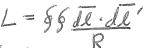 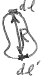 For a bulk conductor, self-inductance depends on the current distribution.












But at low frequencies, current doesn’t vary much over the cross section of a linear conductor.
3.  Divide the self inductance into two parts
L = Le + Li
Internal part.
External part.  
This is the main contribution, since most of the field energy is in the infinite space outside the linear conductor
External part of self inductance Le
Infinite straight wire
External free energy per unit length
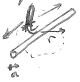 Permeability of external medium
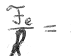 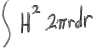 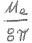 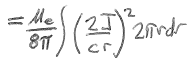 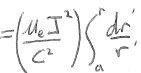 Self inductance per unit length
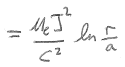 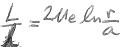 Compare
Diverges as r	infinity
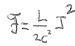 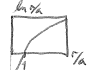 But linear currents never extend to infinity.
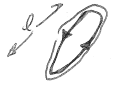 Linear circuits are closed.
For r > l, the fields from the two branches tend to cancel, 
so that H falls off faster than 1/r.
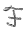 and L do not diverge.
Use the straight wire result for r<l.   Then just ignore all the energy for r>l.
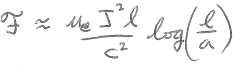 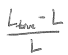 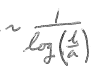 gives relative error.
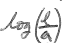 For long skinny circuits, l >> a,  so 	            >>1, and error is small
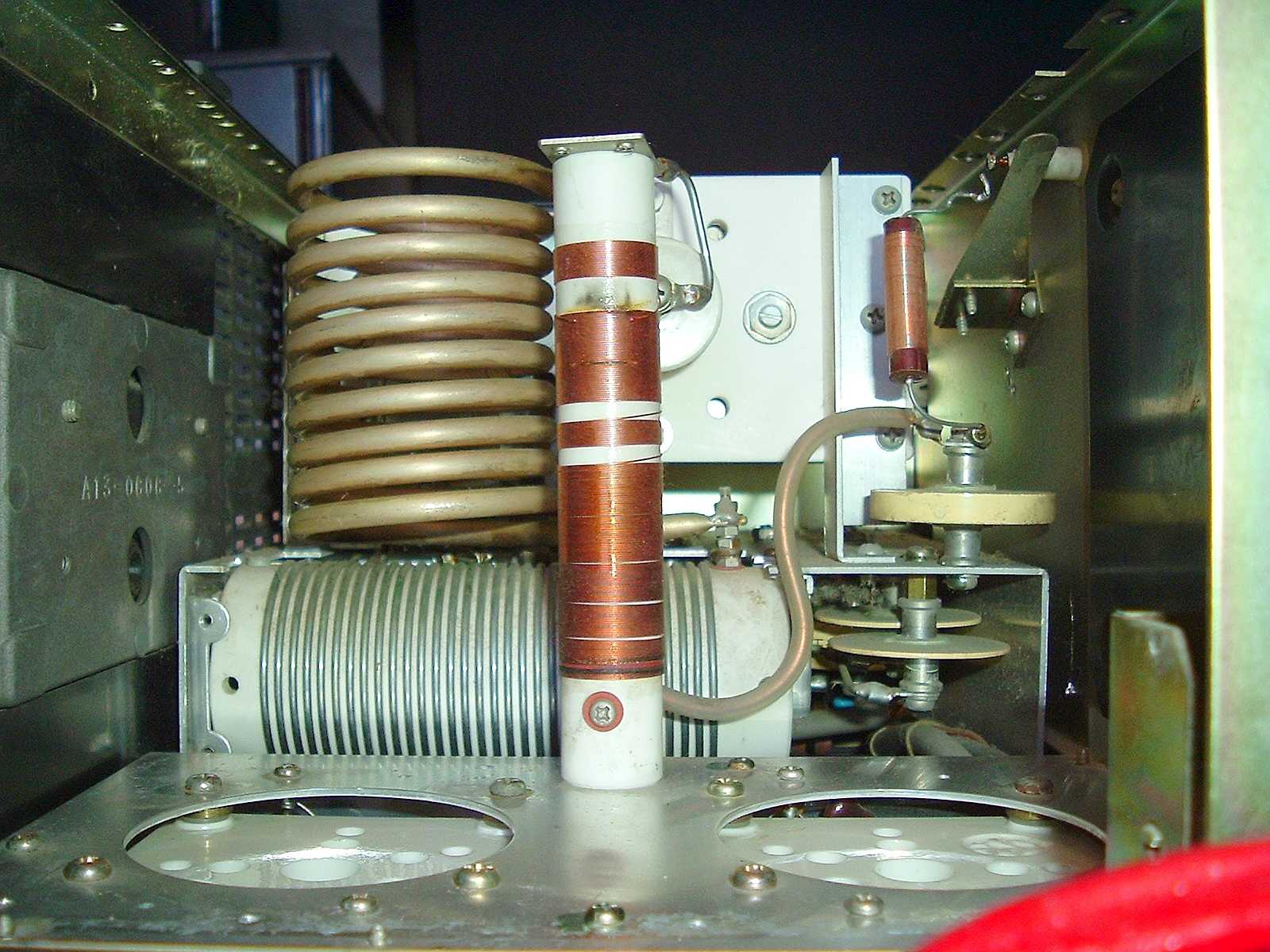 Coils of wire are very often found in rf circuits for use as “rf chokes”.  
To design such circuits, we must know how to calculate the inductance of coils, which are usually made by hand.
4.  Solenoid:  wire wound in a helix
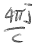 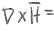 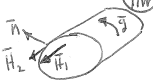 HW: Same derivation as for (29.16), except with conduction surface current density instead of magnetization surface current density
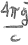 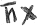 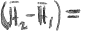 For long solenoid, g = nJ, J = current in the wire, n = turns/unit length
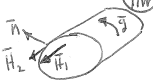 H2 = 0

H1 =                              (uniform)
Satisfies 

and boundary condition, so that’s the solution
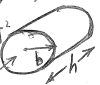 Field energy per unit length of a long solenoid, 

h>>b

neglect end effects.
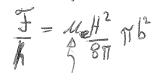 Permeability of magnetic core
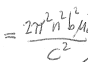 e J2
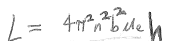 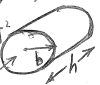 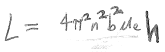 If total length of the wire is l
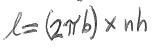 Sub one power
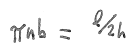 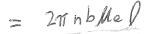 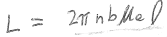 For solenoid
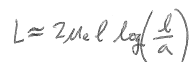 For single loop of same length
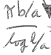 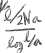 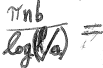 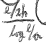 =
=
=
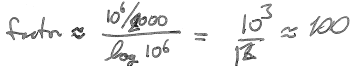 Ratio
N = total number of rows of wire, usually <1000
While l/a might be >100m/0.0001m = 106.